СЕФАРДСКА ВИЗУЕЛНА КУЛТУРА НА БАЛКАНУ У 19. ВЕКУ
Н. Макуљевић
После изгона из Шпаније и Португалије, део јеврејског становништва населио се на подручју Османске империје. Ова јеврејска популација представља Сефарде, чије су основне карактеристике специфична сефардска богослужења, начин облачења и коришћење ладино језика.
Миграције Сефарда
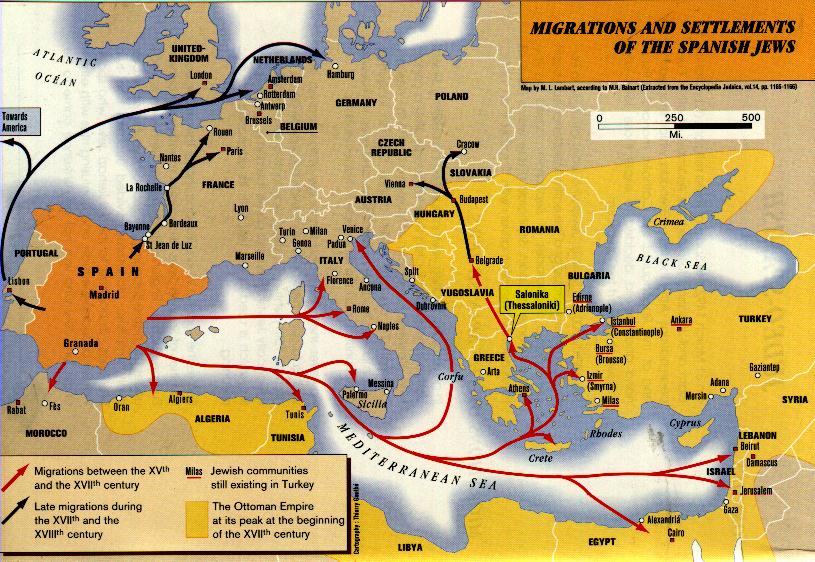 Сефарди су од краја 15. и почетка 16. века населили све веће градове и на балканском подручју. Сефардске заједнице постојале су у Солуну, Битољу, Скопљу, Сарајеву, Београду...
У складу са праксом османских урбаних простора и Сефарди су живели у одвојеним махалама. Они су представљали видљиву мањину у балканском градском простору.
Највећа сефардска заједница насељавала је Солун који је назван и Јерусалимом Балкана и Мајком Израиља.
У Солуну је постојало око 50 синагога.
Ентеријер синагоге Талмуд Тора, Солун
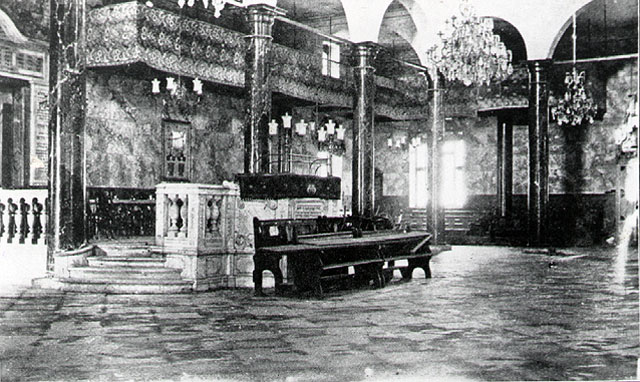 Јеврејско гробље, Солун
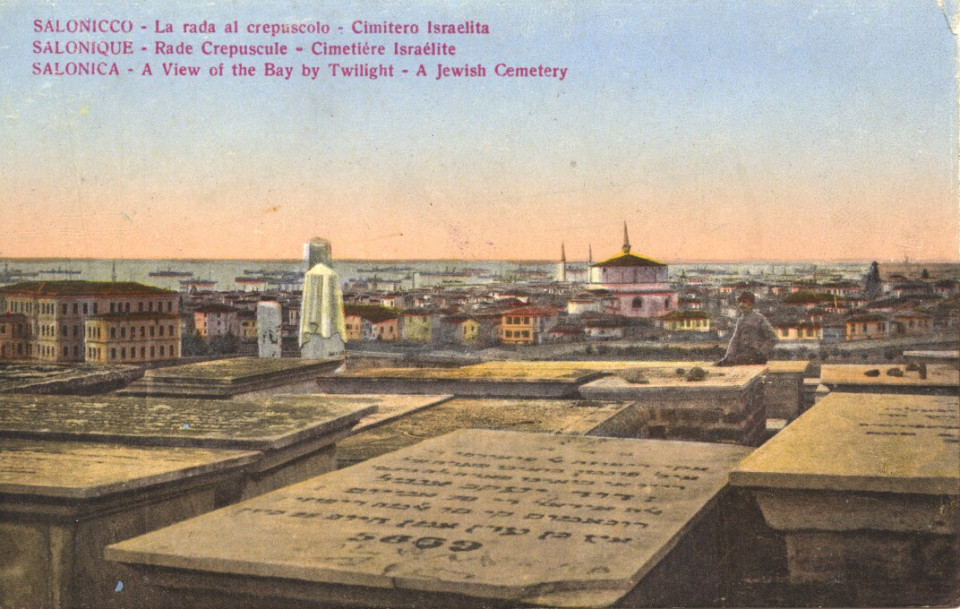 Сефардске четврти забележене су на фотографијама  и ликовним представама. Београдска Јалија, где су живели Јевреји, приказана је на већем броју слика почетком 20. века.
Надежда Петровић, Јеврејска мала
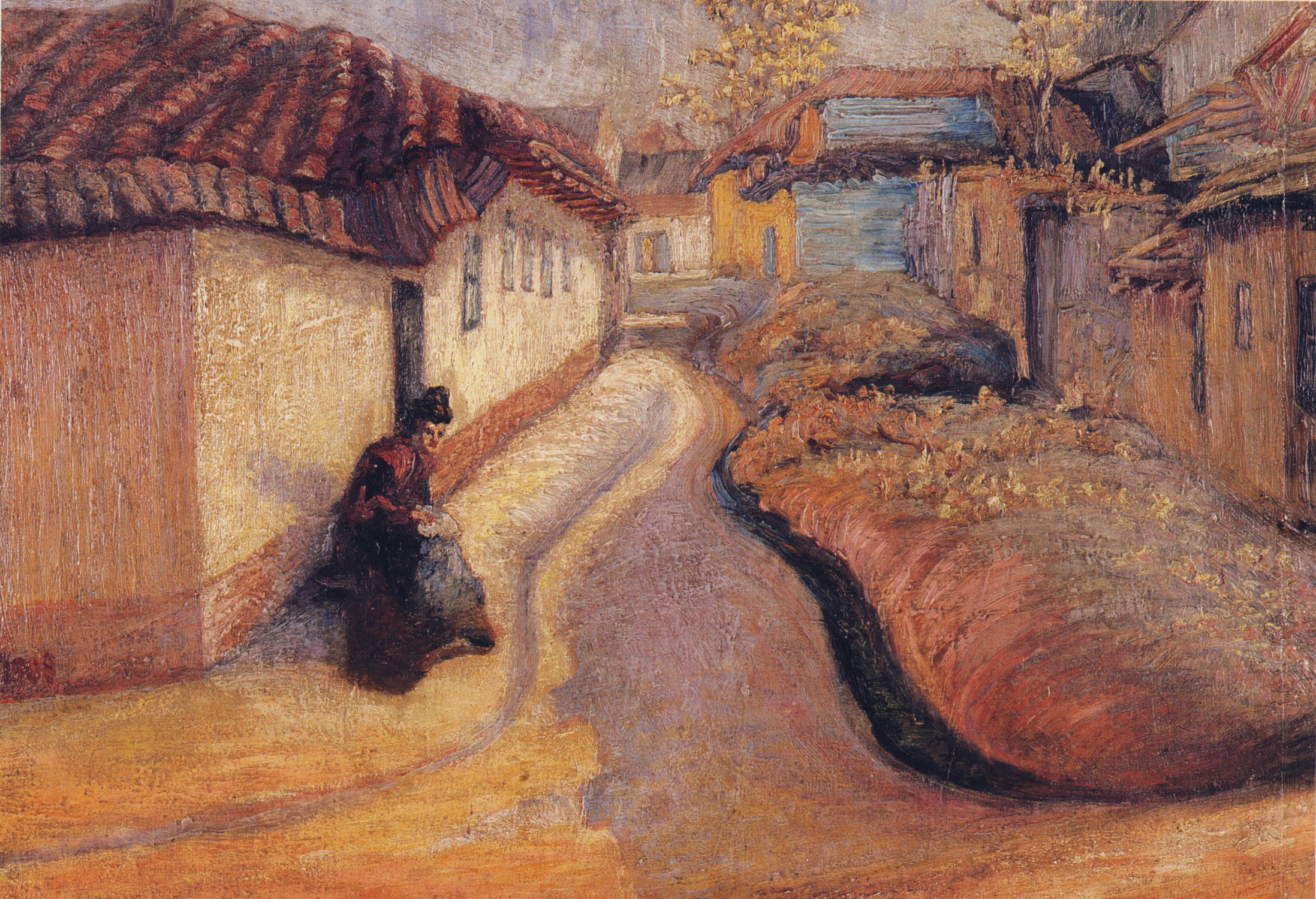 Пашко Вучетић, Улазак у Јеврејску малу
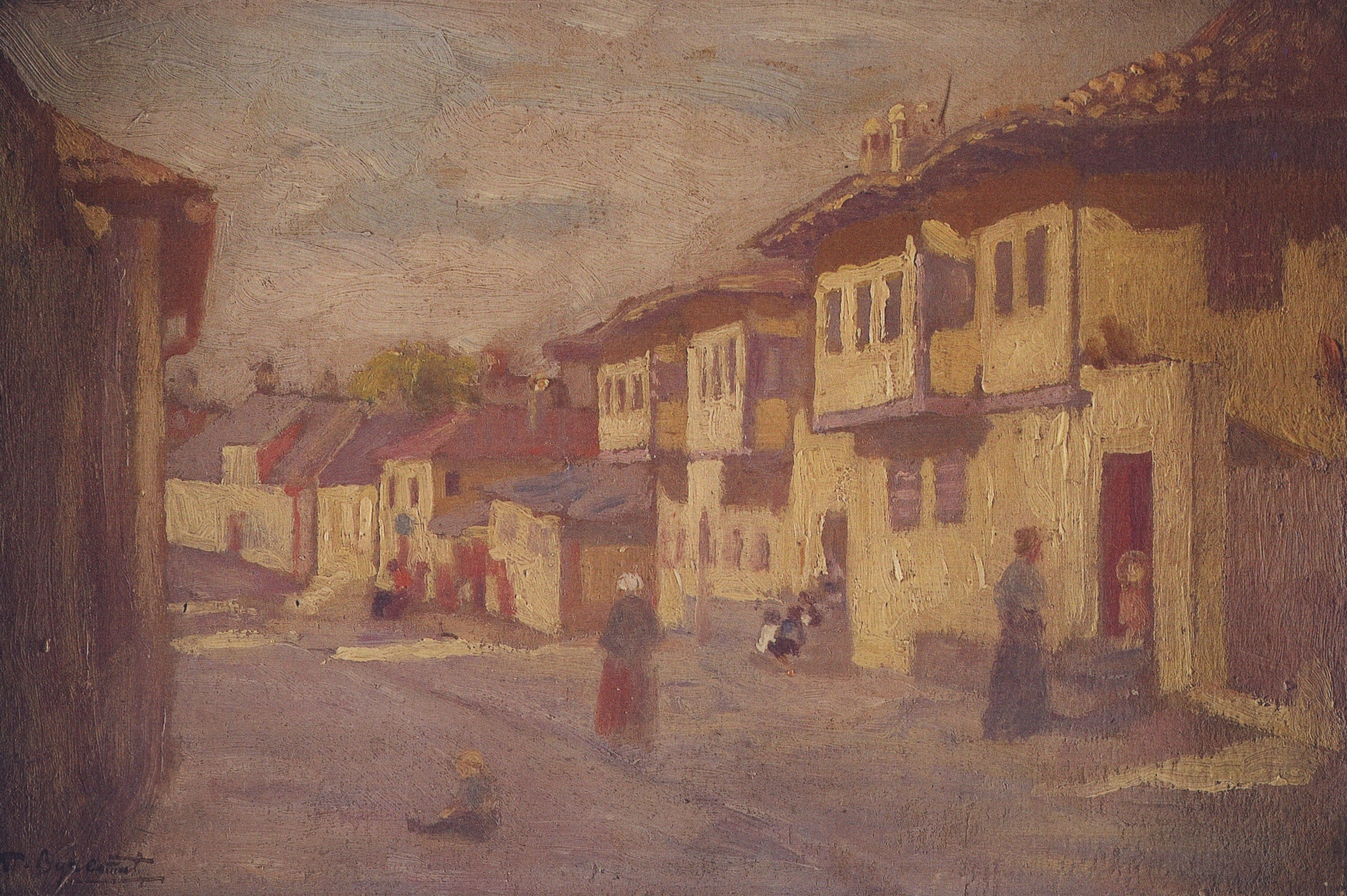 Миодраг Петровић, Стари Београд – Јеврејска мала
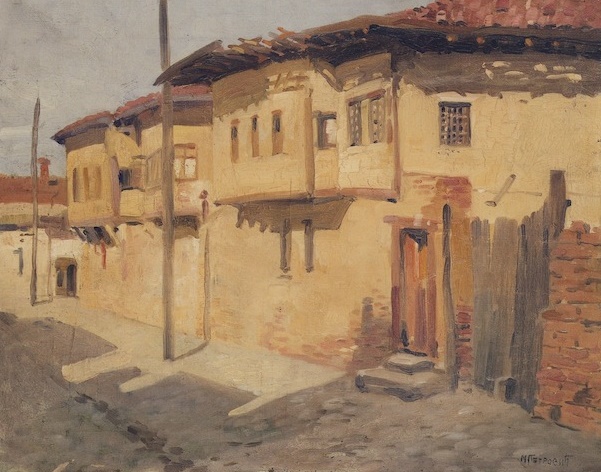 Једна од карактеристика визуелне културе Сефарда јесу њихови костими. Они су користили доминантни османски модел.
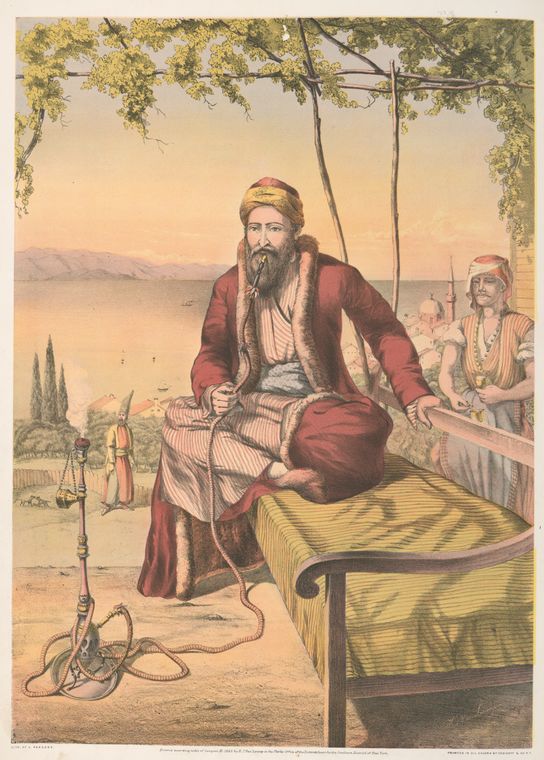 Јеврејски трговац (H. J. Van Lennep, Oriental Album, NY 1862)
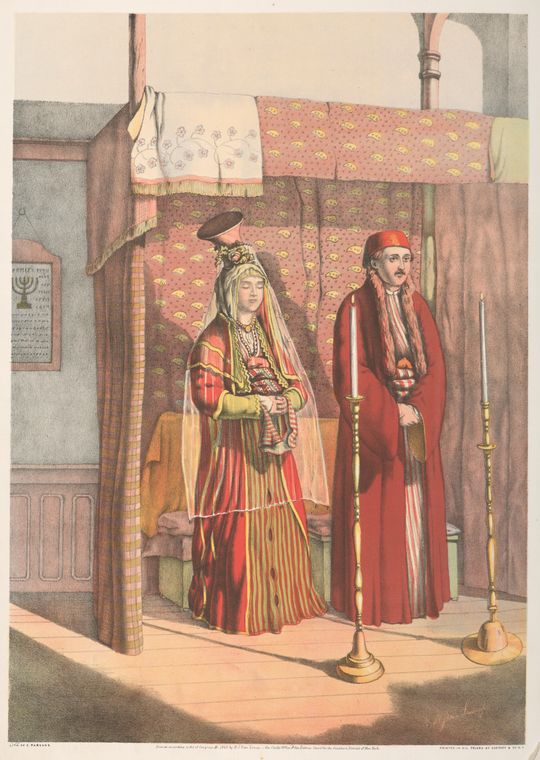 Сефардско венчање (H. J. Van Lennep,Oriental Album, NY 1862)
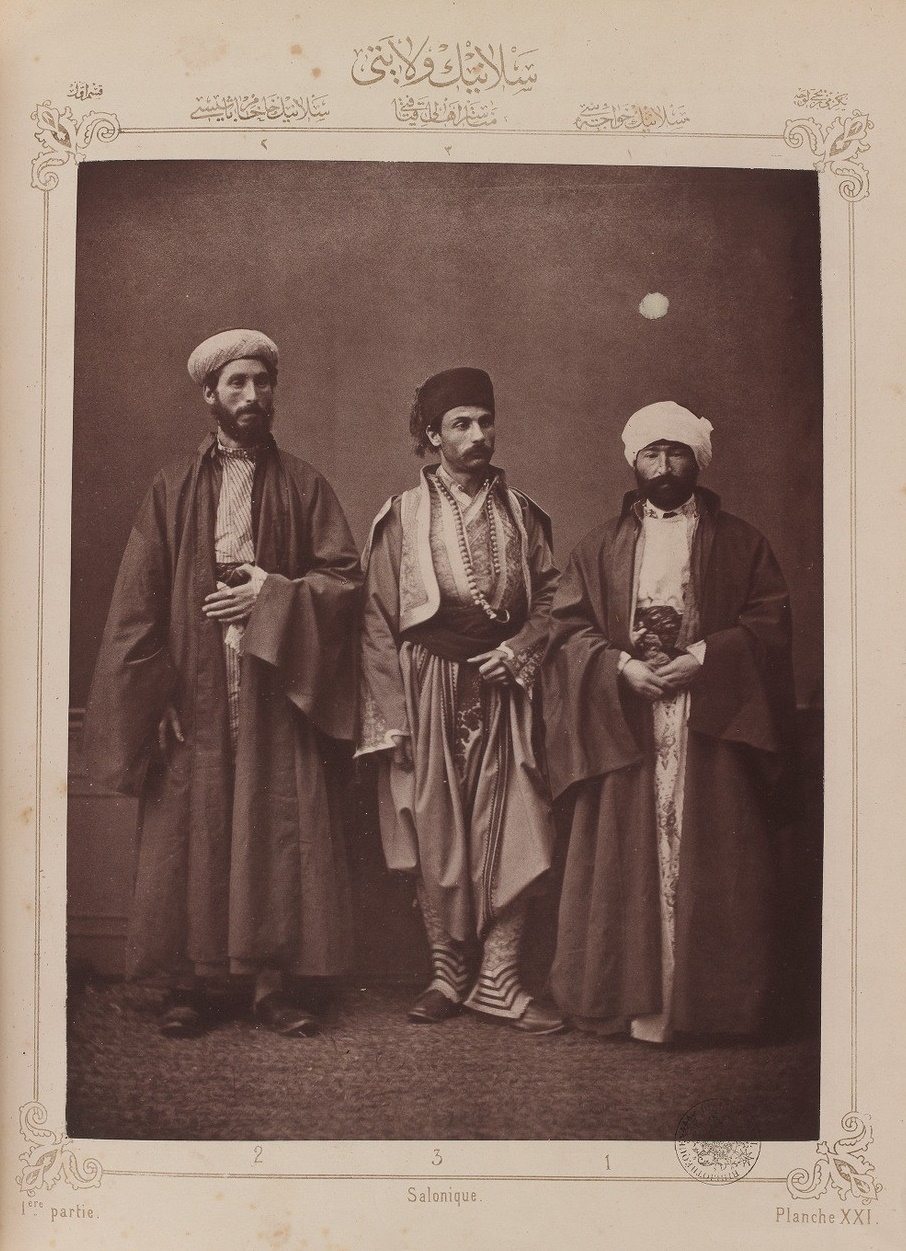 Становници Солуна, (Сефард је први са леве стране – Les Costumes Populaires de la Turqie, Vienne 1873)
Феликс Каниц, Сефарди и Срби беже пред османским бомбардовањем Београда 1862.
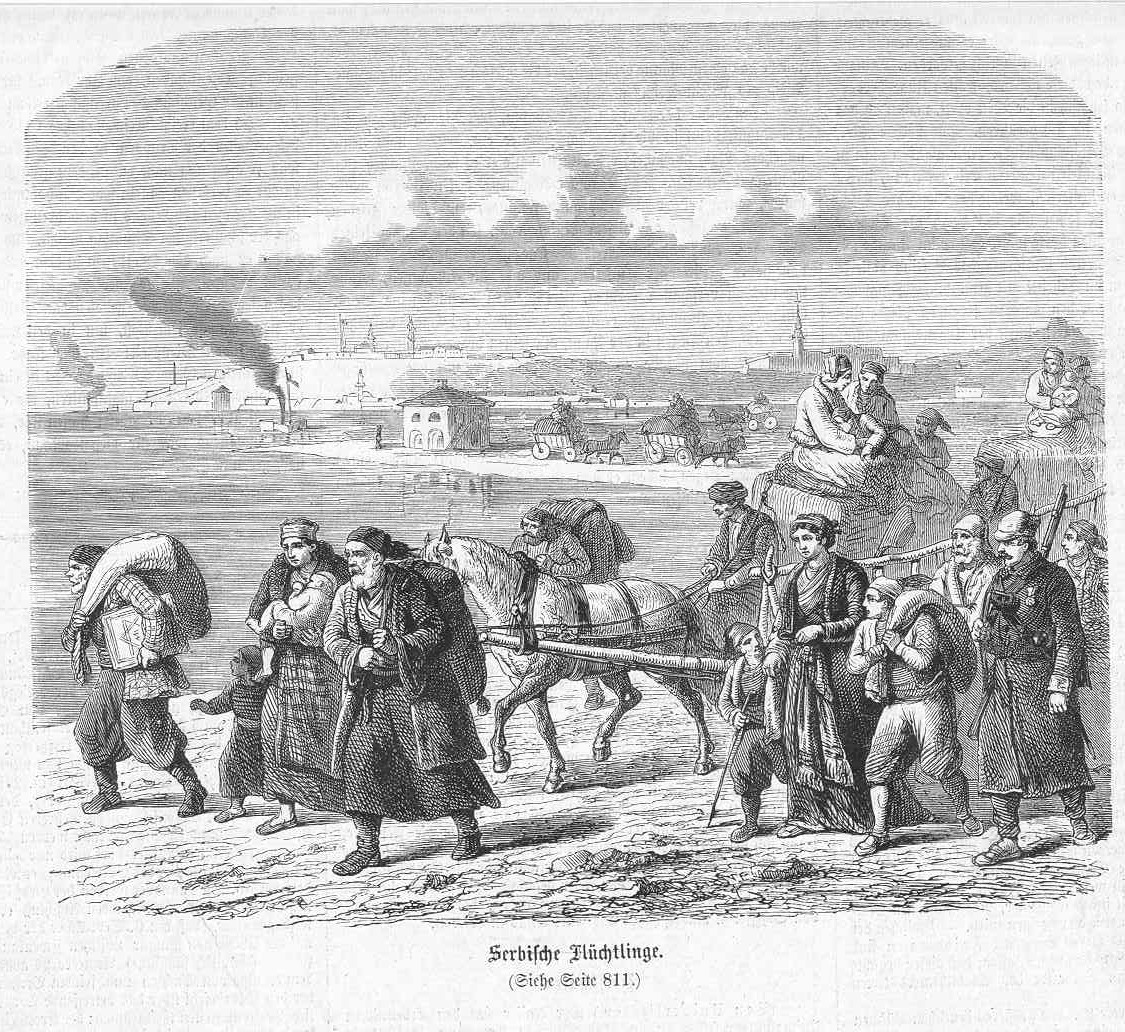 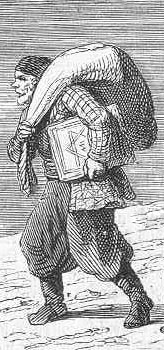 Сефард, детаљ претходне слике
Постојале су специфичности везане за женску ношњу, о чему је писала Лаура Бохорета Папо.
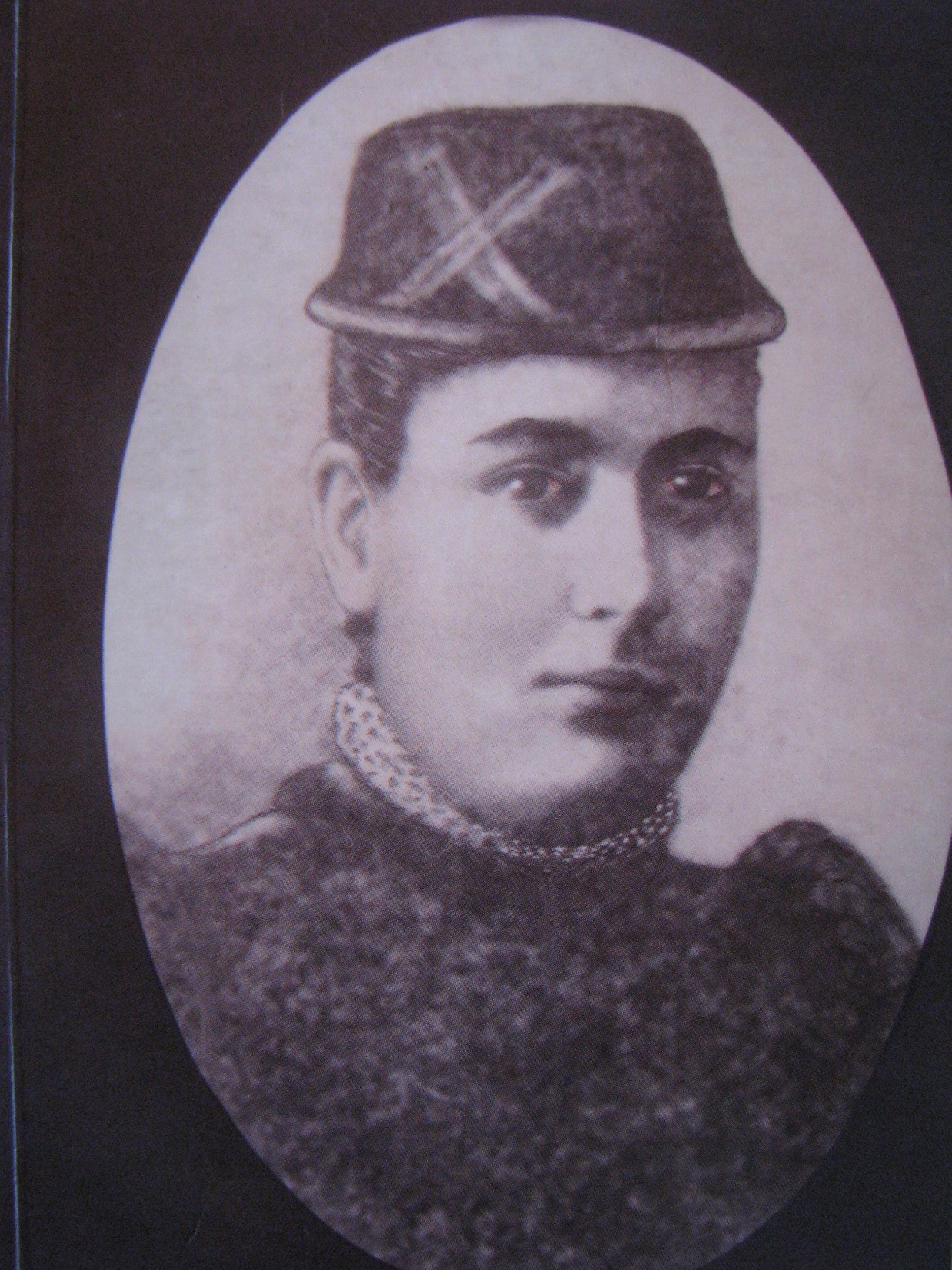 Лаура Бохорето Папо
Женски костим је произилазио из османског модела, али карактеристика Сефардкиња било је покривање главе са увезаним шаловима или специфичним капама.
У Београду су жене носиле београдски токадо.
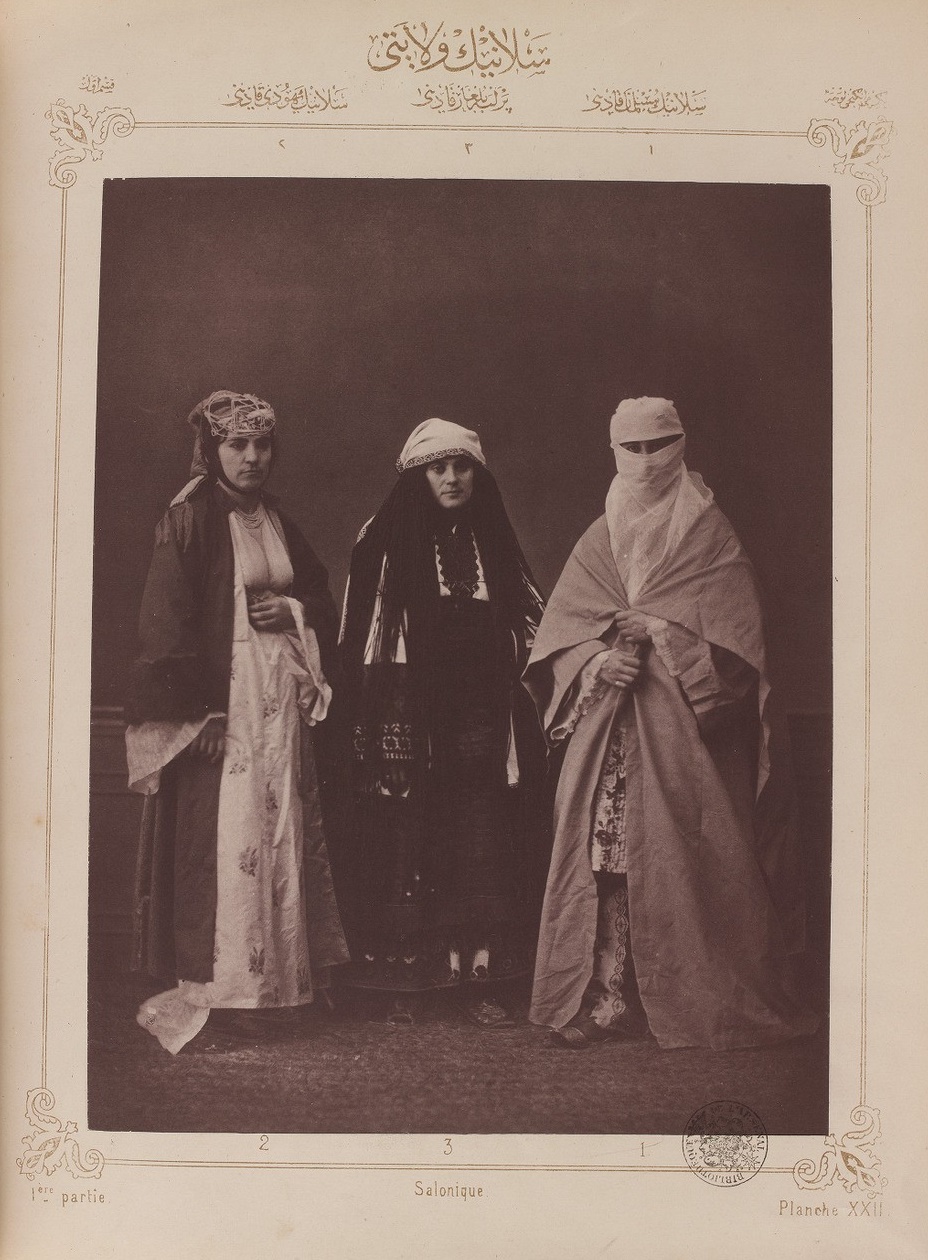 Становнице Солуна, (Сефардкиња је прва са леве стране – Les Costumes Populaires de la Turqie, Vienne 1873)
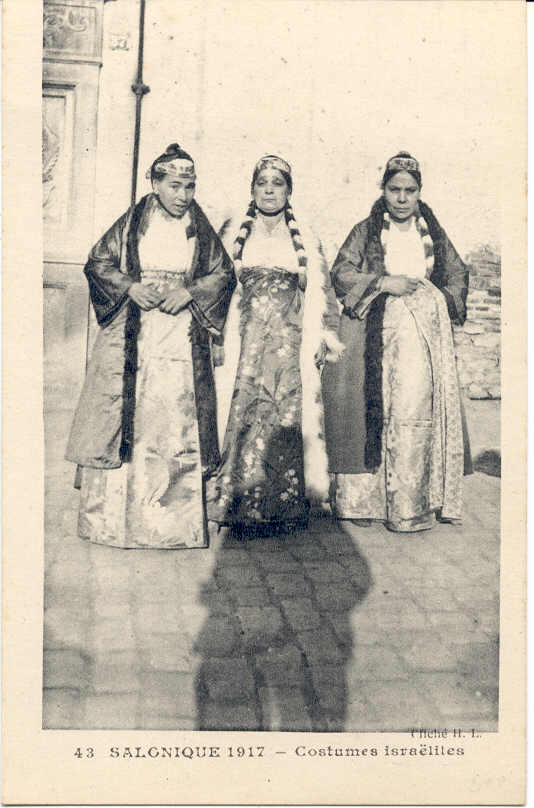 Сефардкиње у Солуну
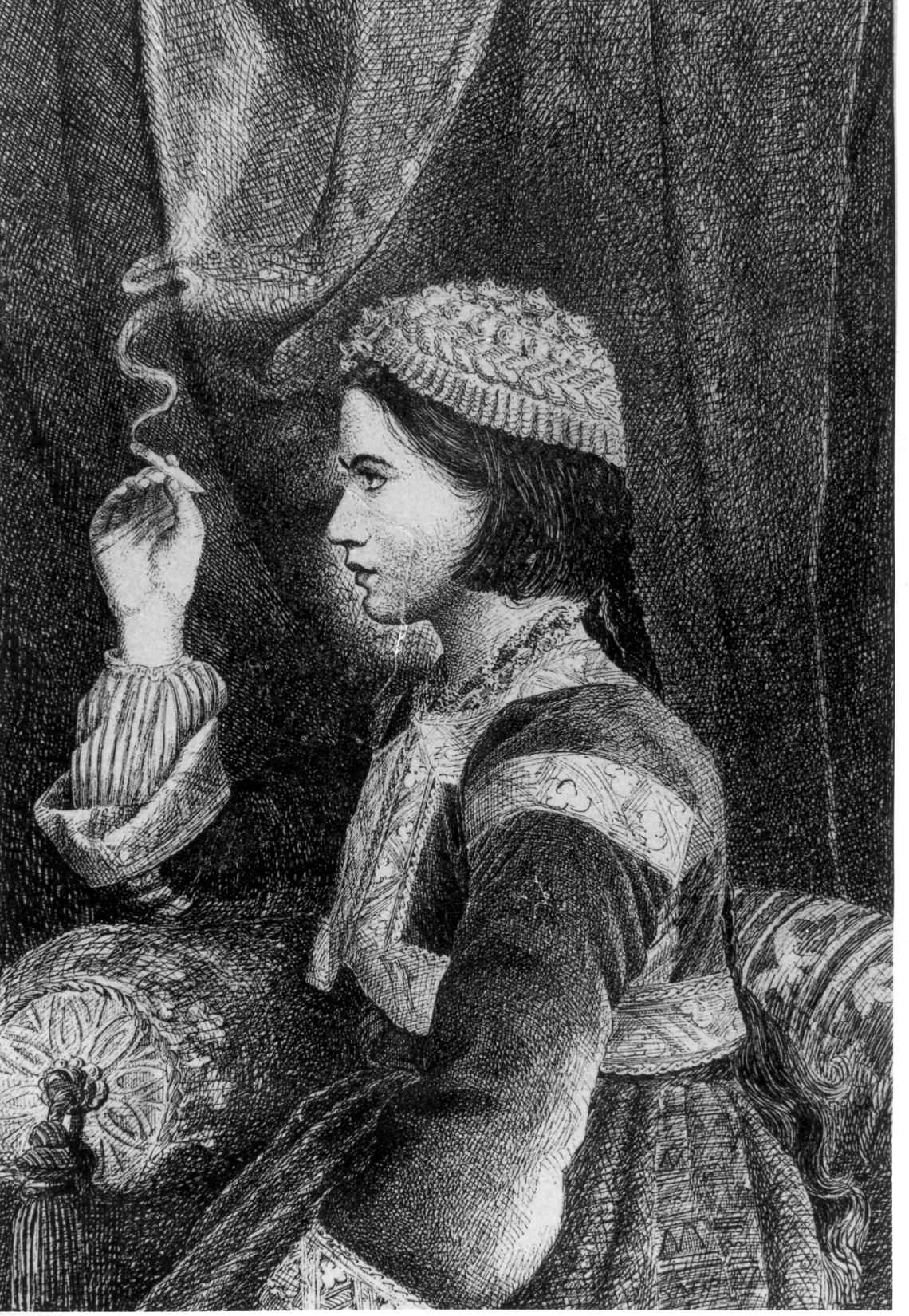 Владислав Тителбах, Сефардкиња из Ниша
За богослужбене потребе биле су грађене синагоге. Архитектура синагога није имала специфичних стилских обележја све до краја 19. века.
Стара београдска синагога
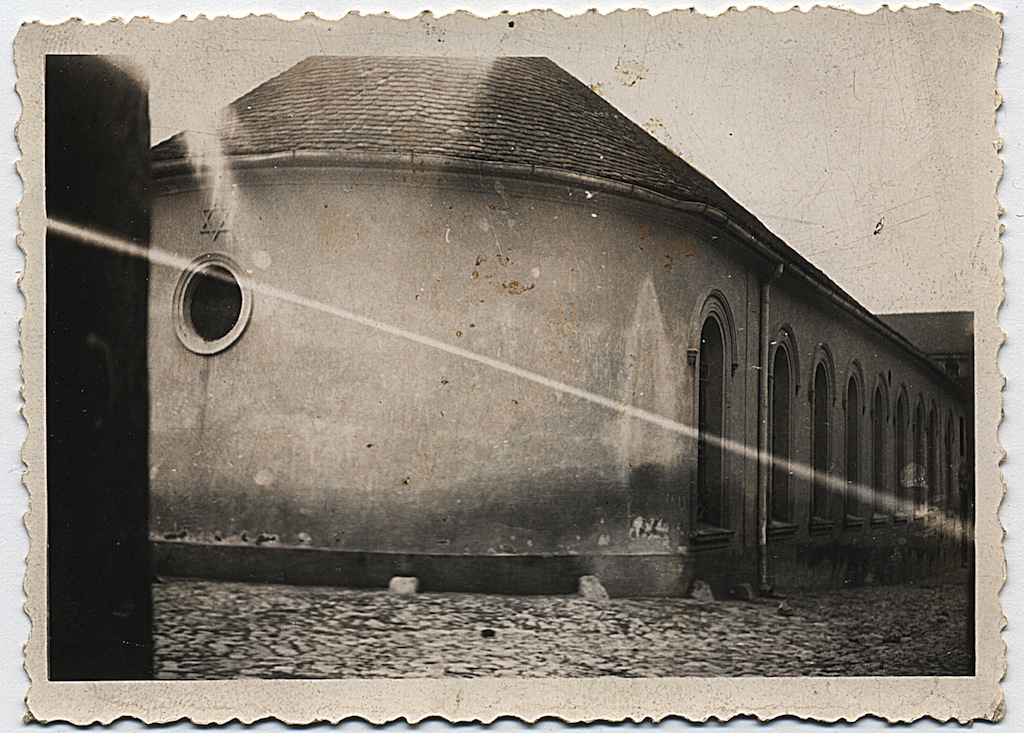 Крајем 19. века долази и на Балкану до прихватања „маварског стила“ као одговарајућег за архитектуру синагога. Овај стил развио се од средине 19. века на средњоевропском простору и користили су га првенствено Ашкенази Јевреји.
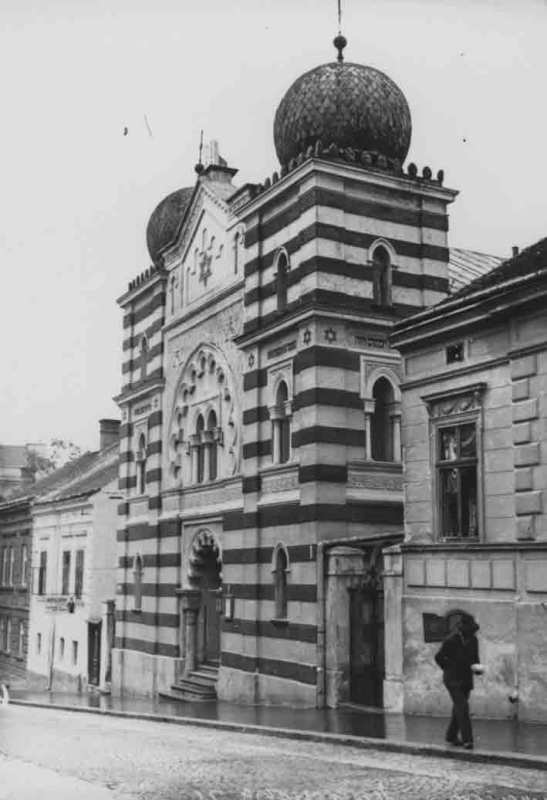 Милан Капетановић, Синагога Бет Израел, Београд
Синагога у Видину
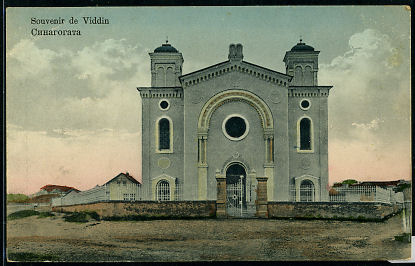 За верске и културне потребе Сефарда израђивали су се специфични објекти. У њих спадају кетубе – брачни уговори и ханука меноре. Сачувани примери показују да су и они израђивани у стилу османског барока.
Ханука менора
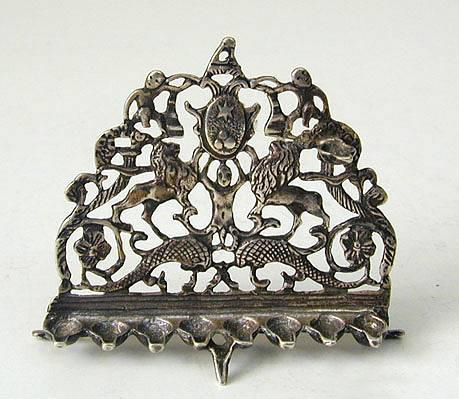 Ханука менора
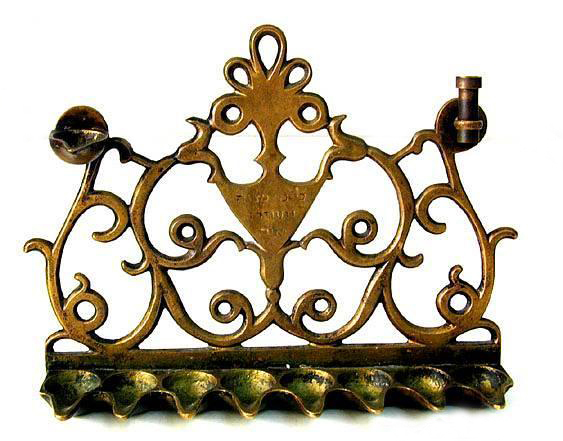 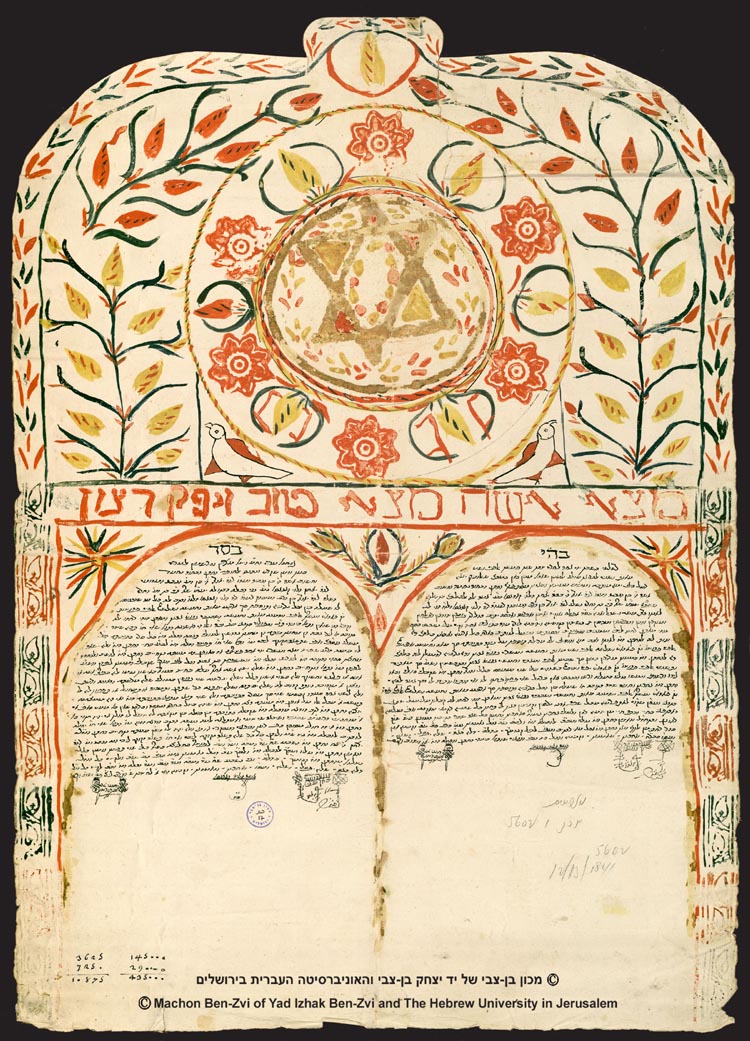 Кетуба, Солун 1841.
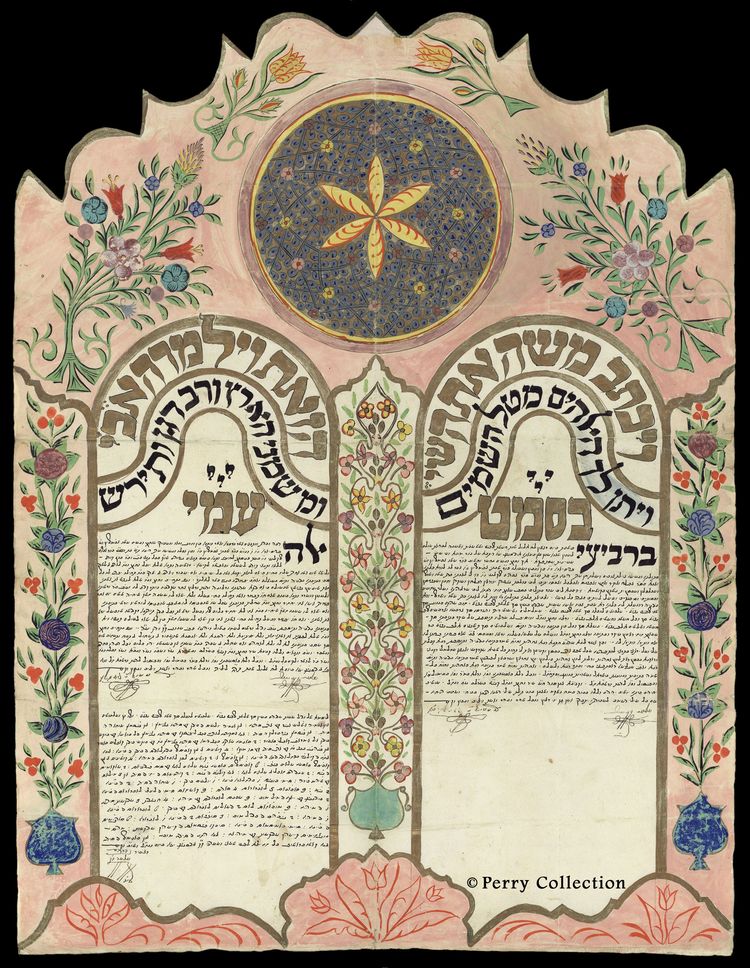 Кетуба, Русе 1848.
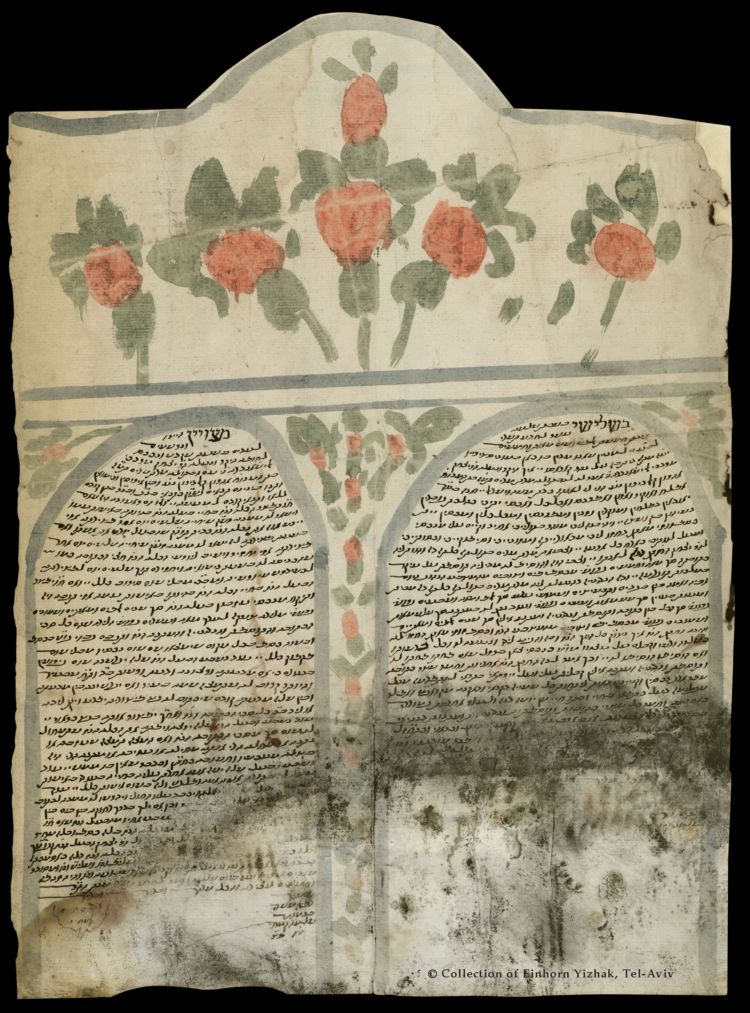 Кетуба, Битољ 1889.
Крајем 19. века јављају се и први сликари сефардског порекла. Један од најранијих и најзначајнијих је Леон Којен. Школован на минхенској ликовној академији, Којен је створио специфичан опус у коме је исказивао сопствени јеврејски идентитет кроз теме попут Вечитог Јуде и Јосифов сан, али и повезаност са српском културом.
Јосифов сан је био награђен на минхенској академији и сматран је једним од најуспешнијих Којенових дела.
Леон Којен, Јосифов сан
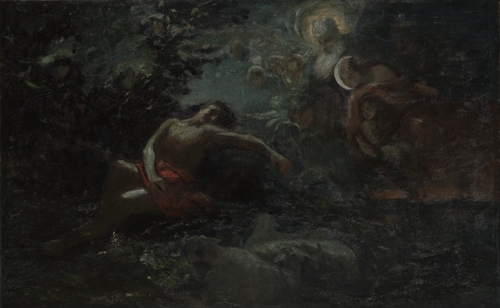 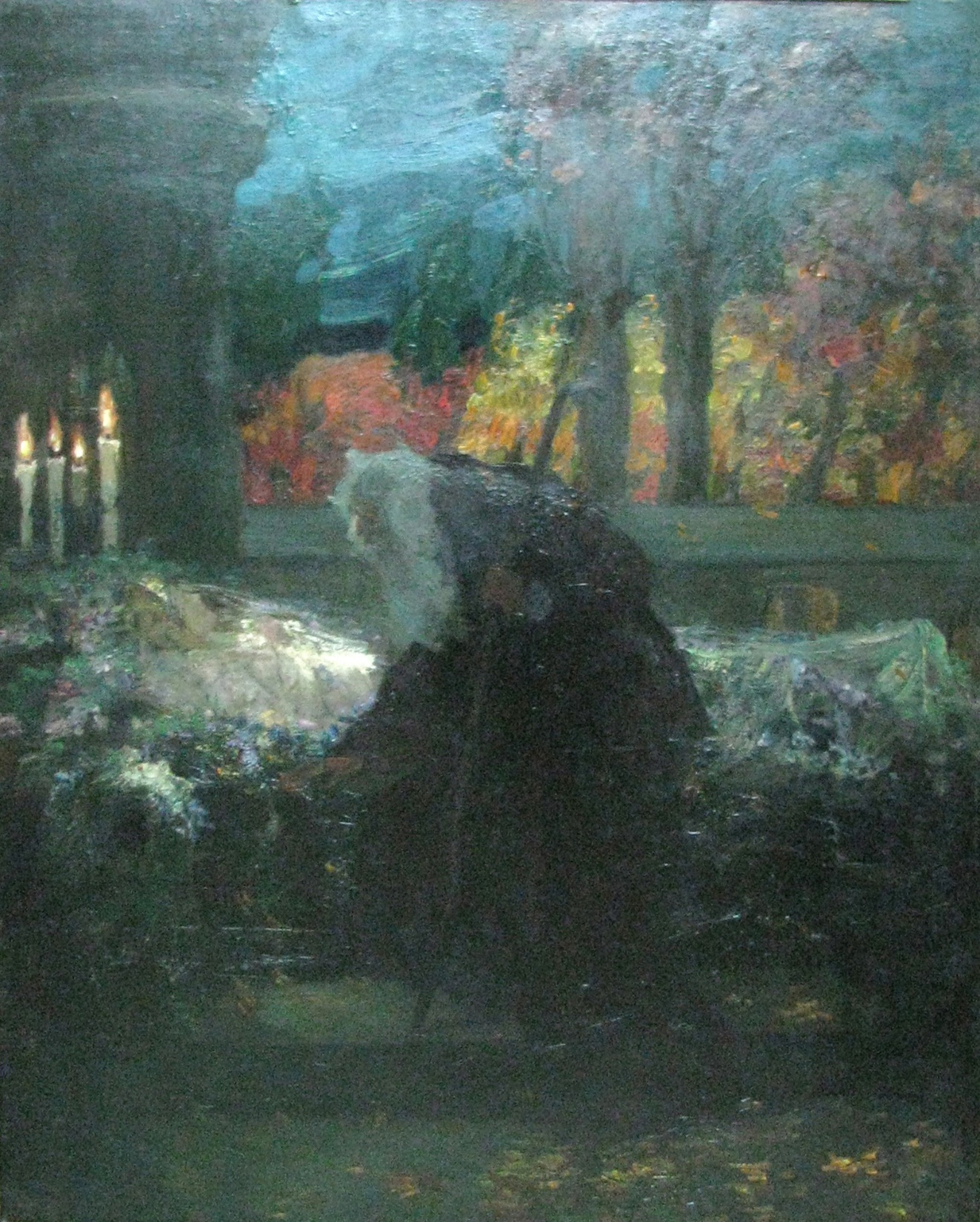 Леон Којен, 
Вечити Јуда
Током Другог светског рата већина сефардског становништва је побијена. Опљачкане су приватна и заједничка имовина и демолиране синагоге. То је утицало да до данас није сачуван већи број објеката материјалне и визуелне културе који су припадали сефардској култури.